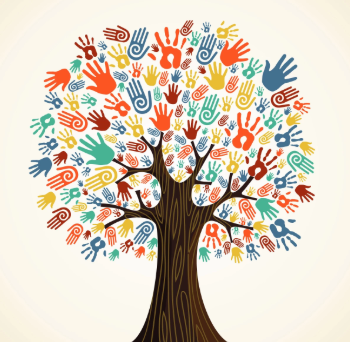 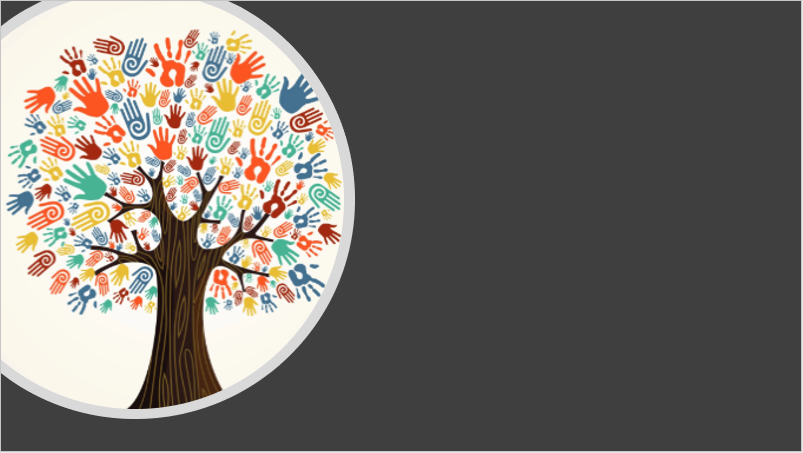 A INCLUSÃO EDUCACIONAL: Políticas, caminhos e possibilidades
REVISÃO DAS DIRETRIZES DA EDUCAÇÃO ESPECIAL
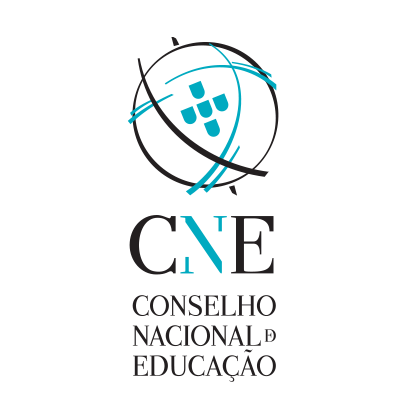 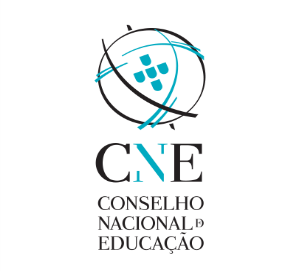 Profª Suely Melo de Castro Menezes
Conselho Nacional de Educação
Profª Suely Melo de Castro Menezes
Conselho Nacional de Educação
INCLUIR...

“... Inclui a invenção/criação de novos direitos, que surgem de lutas específicas e de suas práticas concretas.
[...] Essa redefinição inclui não somente o direito à igualdade, como também o direito à diferença, que especifica, aprofunda e amplia o direito à igualdade.”
Evelina Dagnino
[Speaker Notes: Revisão dos direitos do AEE – acesso a tecnologia assistiva, currículos adequados, avaliação e certificação diferenciada.]
Conselho Nacional de Educação
Câmara de Educação Básica

Comissão de Revisão das Diretrizes da Educação Especial


Nilma Santos Fontanive - Presidente 
Suely Melo de Castro Menezes- Relatora
Ivan Cláudio Pereira Siqueira
Aurina de Oliveira Santana
[Speaker Notes: Revisão dos direitos do AEE – acesso a tecnologia assistiva, currículos adequados, avaliação e certificação diferenciada.]
DIMENSÃO LEGAL


Lei 9131- Criação de CNE e atribuições:

Assessorar o Ministério da Educação
Emitir pareceres da área Educacional
Emitir de pareceres e decisões privativa e anteriormente sobre assuntos de sua competência.
Deliberar sobre Diretrizes Gerais e Curriculares.
Emitir Resoluções que devem ser homologados pelo Ministério da Educação.
[Speaker Notes: Revisão dos direitos do AEE – acesso a tecnologia assistiva, currículos adequados, avaliação e certificação diferenciada.]
DIMENSÃO PROCESSUAL


O MEC/SEMESP, em continuidade ao trabalho realizado pela SECADI, propõe na Política de Educação Especial a partir da constatação de mudanças Educacionais, novos marcos legais e atuais demandas sociais.

A Política Nacional de Educação Especial se estrutura de forma sistêmica, envolvendo o executivo e o normativo, assim, vale ressaltar a participação efetiva do Conselho Nacional de Educação como colaborador, articulador e parceiro nas ações condutoras ao documento de referência.
[Speaker Notes: Revisão dos direitos do AEE – acesso a tecnologia assistiva, currículos adequados, avaliação e certificação diferenciada.]
DIMENSÃO PROCESSUAL


O Documento da Política Nacional de Educação Especial será avaliado pelo Conselho Nacional de Educação para aprovação normativa, com a importante missão de ampliação dos estudos e debates visando sua normatização como Diretrizes Nacionais da Educação Especial
[Speaker Notes: Revisão dos direitos do AEE – acesso a tecnologia assistiva, currículos adequados, avaliação e certificação diferenciada.]
DIMENSÃO NORMATIVA


O CNE, define Diretrizes Nacionais da Educação Especial, que reverberam nas normativas dos Conselhos de Educação dos Estados e Municípios e nas Secretarias de Educação do país.
[Speaker Notes: Revisão dos direitos do AEE – acesso a tecnologia assistiva, currículos adequados, avaliação e certificação diferenciada.]
DIMENSÃO NORMATIVA


Em sua estrutura básica o texto se refere à princípios, marcos legais, diagnóstico da realidade, finalidades, objetivos, estudantes apoiados, serviços e recursos especializados. Ao CNE caberá complementar essas reflexões com outros estudos, consultas públicas e institucionais com especialistas, audiências públicas e outros recursos, visando ampliar o papel orientador das diretrizes, delimitando atribuições dos participantes do processo educacional, espaços de atuação escolar e extraescolar, regime de Colaboração e parcerias, responsabilidades dos sistemas, das redes, das escolas, dos professores e das famílias dos estudantes apoiados.
[Speaker Notes: Revisão dos direitos do AEE – acesso a tecnologia assistiva, currículos adequados, avaliação e certificação diferenciada.]
OBJETIVOS


Análise e discussão do Documento de Política Nacional de Educação Especial.
Atualização das Diretrizes alinhadas à Política Nacional, as novas demandas sociais e novos marcos legais.
Submissão do documento à consulta e Audiências Públicas e pareceres de Especialistas.
Sistematização das Contribuições e elaboração de Parecer pela Câmara de Educação Básica.
Emissão de Resoluções da Diretrizes Nacionais de Educação.
[Speaker Notes: Revisão dos direitos do AEE – acesso a tecnologia assistiva, currículos adequados, avaliação e certificação diferenciada.]
METODOLOGIA DE TRABALHO


Análise de Política Nacional proposta pelo MEC.
Estudos complementares em grupos focais formado por  especialistas e representantes dos estudantes atendidos.
Trabalho nos grupos focais para elaboração dos documentos a serem apreciados nas audiências e consultas públicas.
[Speaker Notes: Revisão dos direitos do AEE – acesso a tecnologia assistiva, currículos adequados, avaliação e certificação diferenciada.]
ESTRUTURA DAS DIRETRIZES


Diretriz Nacional Geral da Educação Especial
Diretriz Operacional dos atendimentos
Diretriz Operacional de Avaliação, Curriculo e Certificação
Diretrizes Especificas para o Atendimentos dos Estudantes da Educação Especial
Alunos com Deficiência Intelectual 
Alunos com Deficiência Mental
- Alunos Surdos, Surdocegos e com Deficiência Auditiva
- Alunos Cegos e com Baixa Visão
- Alunos com Transtorno do Autismo (comportamental, comunicacional e interativa).
Alunos com Deficiência Física, Motora e/ou Deficiências Múltiplas
Alunos com Altas Habilidades/Superdotação
[Speaker Notes: Revisão dos direitos do AEE – acesso a tecnologia assistiva, currículos adequados, avaliação e certificação diferenciada.]
CRONOGRAMA DE TRABALHO - 2019


Fevereiro - Articulações entre CNE e MEC
Março - Aprovação do Plano de Trabalho
Abril - Ouvidoria de 03 especialista em casa mês, discutindo temáticas polêmicas
Setembro - Montagem dos GT de cada Diretriz
Outubro - Início dos Trabalhos dos GTs na escrita dos documentos
Dezembro - Consulta Pública e Audiência Pública
[Speaker Notes: Revisão dos direitos do AEE – acesso a tecnologia assistiva, currículos adequados, avaliação e certificação diferenciada.]
CRONOGRAMA DE TRABALHO - 2020


Janeiro - Sistematização das contribuições.
Março - Apresentação a Câmara, os pareceres finalizados.
Abril - Elaboração das Resoluções e encaminhamentos à homologação.
[Speaker Notes: Revisão dos direitos do AEE – acesso a tecnologia assistiva, currículos adequados, avaliação e certificação diferenciada.]
As leis respondem as questões  (demandas) concretas, mas são as atitudes derrubam ou fortalecem as questões invisíveis, muitas vezes mais fortemente arraigadas.
[Speaker Notes: Revisão dos direitos do AEE – acesso a tecnologia assistiva, currículos adequados, avaliação e certificação diferenciada.]
OBRIGADA!

CONTATO COM A COMISSÃO DE REVISÃO DAS 
DIRETRIZES DA EDUCAÇÃO ESPECIAL 

diretrizeseducacaoespecial@mec.gov.br
[Speaker Notes: Revisão dos direitos do AEE – acesso a tecnologia assistiva, currículos adequados, avaliação e certificação diferenciada.]